人教版九年级下册  第二十章
20.1  磁现象 磁场
课程导入
课程讲授
本课小结
习题练习
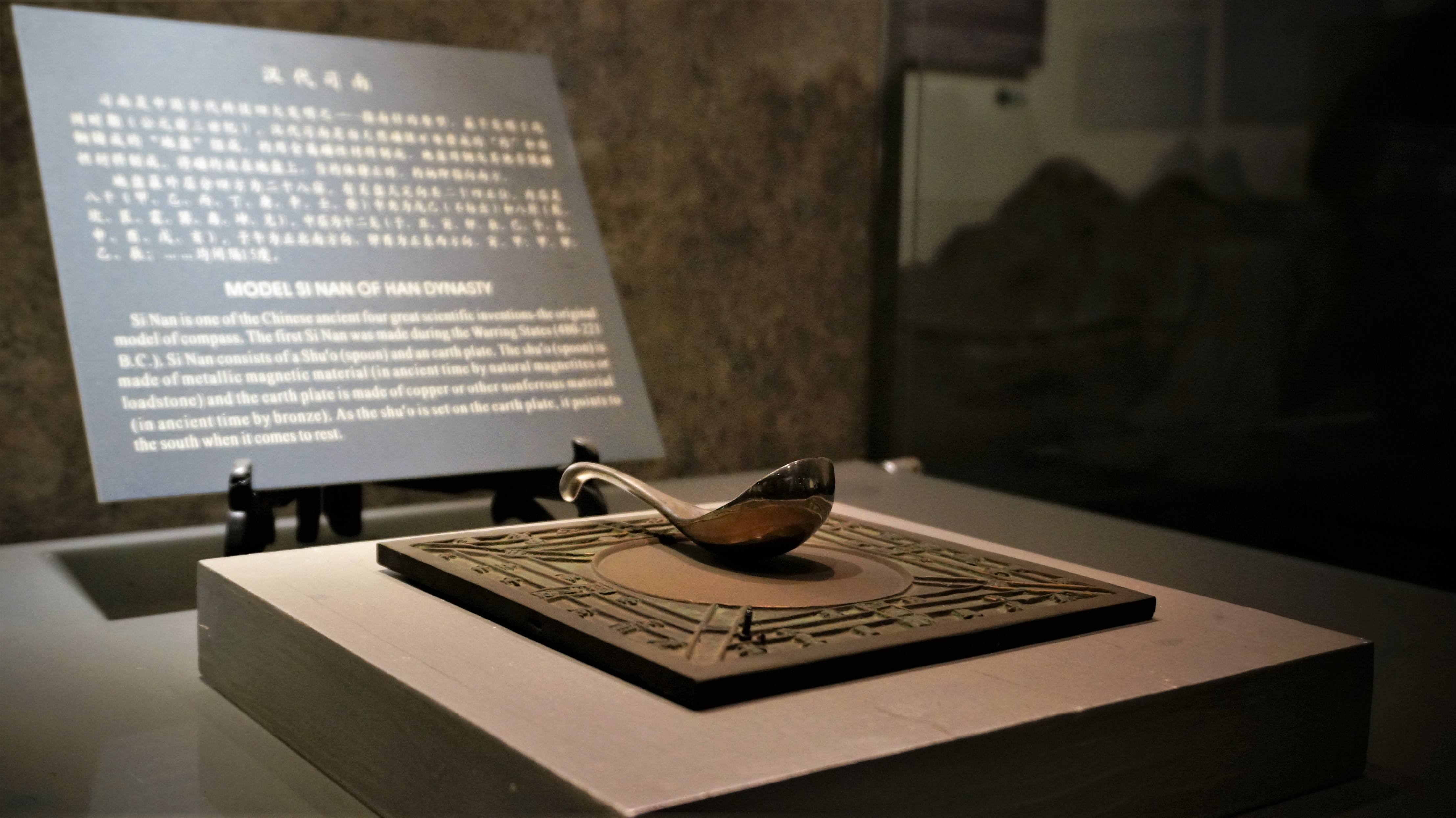 课程导入
东汉学者王充在《论衡》一书中描述的“司南”,被公认为最早的磁性指南工具。指南针是我国古代四大发明之一。
课程导入
西晋名将，武器专家马隆在讨平叛胡时，见山路狭窄，于是在道路两边放置大量磁石，因为对方穿着铁制铠甲，会被磁石吸引，故此受制于磁石阵；但马隆部众却穿犀甲，经过磁石时无任何影响，于是能够有效打击对手。
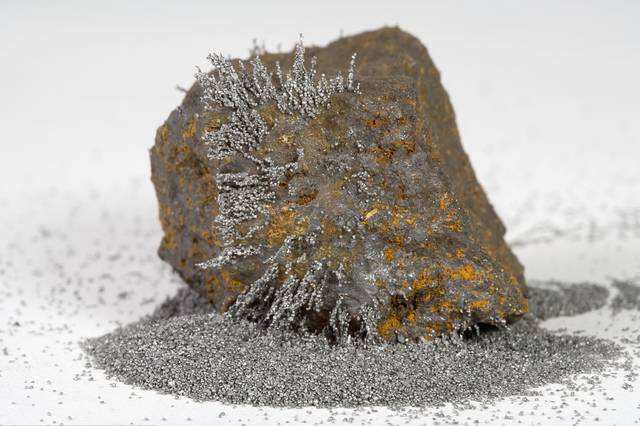 天然磁石
课程讲授
初步认识
磁现象
1.磁性：能吸引铁、钴、镍等物质的性质。
不能吸引铝、铜
2.磁体:具有磁性的物体。
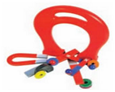 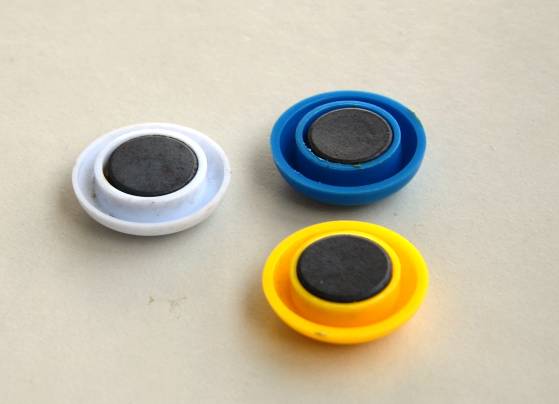 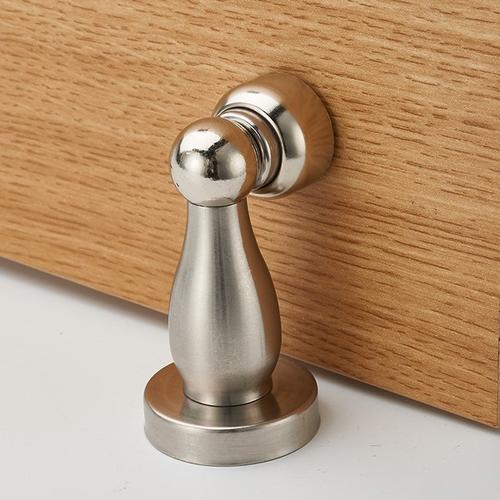 课程讲授
初步认识
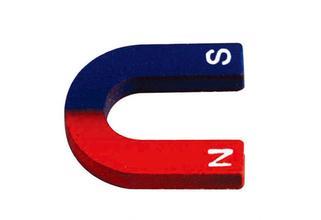 磁现象
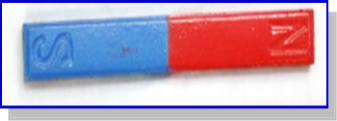 2.磁体:具有磁性的物体。
蹄形磁体
条形磁体
按磁体的形状
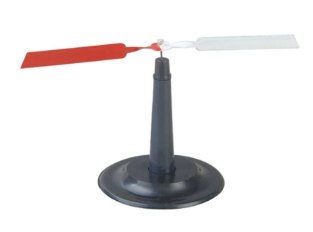 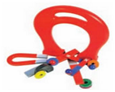 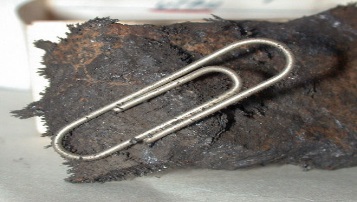 磁体的分类
按磁体的来源
针形磁体
人造磁体
天然磁体
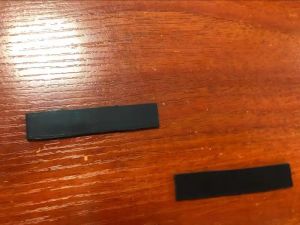 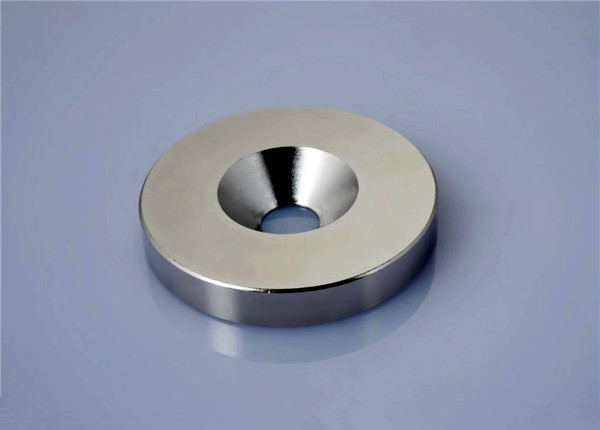 按磁性保持的时间
软磁体
永磁体
课程讲授
初步认识
磁现象
3.磁极：磁体上吸引能力最强的两个部位（每个磁体都有两个磁极）
实验发现：铁屑几乎全被磁体的两端所吸附，可见磁体每一部分的吸引力不相同.
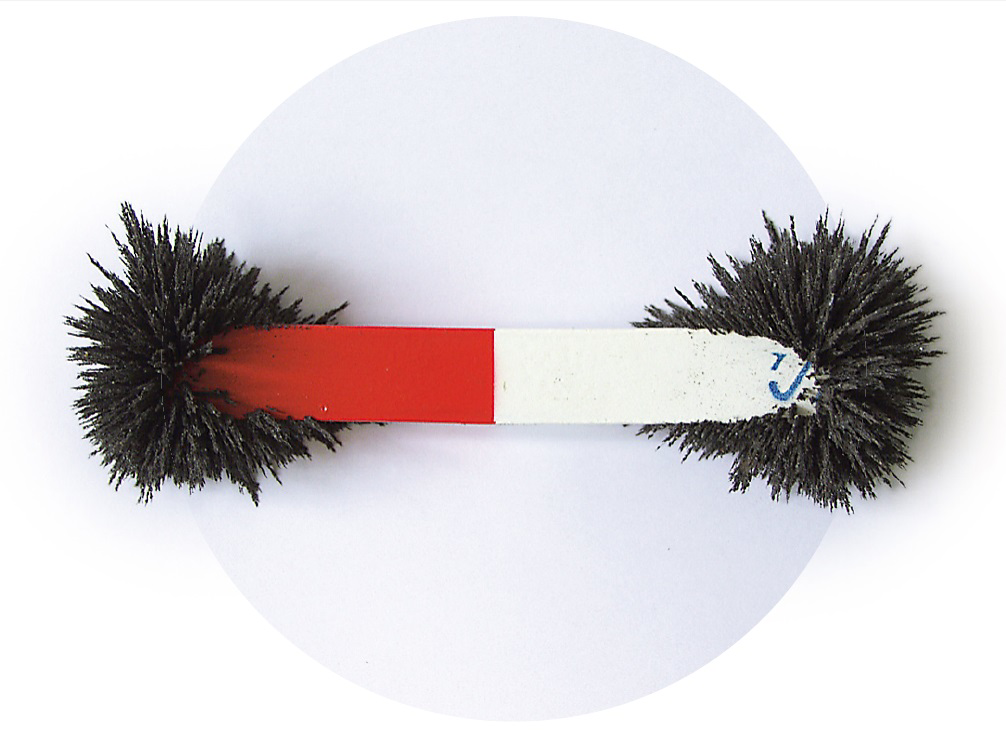 结论：条形磁体两端的磁性最强，中间磁性最弱。
课程讲授
初步认识
磁现象
3.磁极：磁体上吸引能力最强的两个部位（每个磁体都有两个磁极）
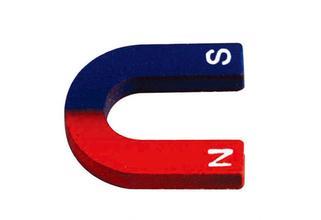 能够自由转动的磁体，静止时指南的那个磁极叫南极或S极，指北的那个磁极叫北极或N极。
课程讲授
初步认识
磁现象
4.磁体间相互作用的规律：同名磁极相互排斥，异名磁极相互吸引。
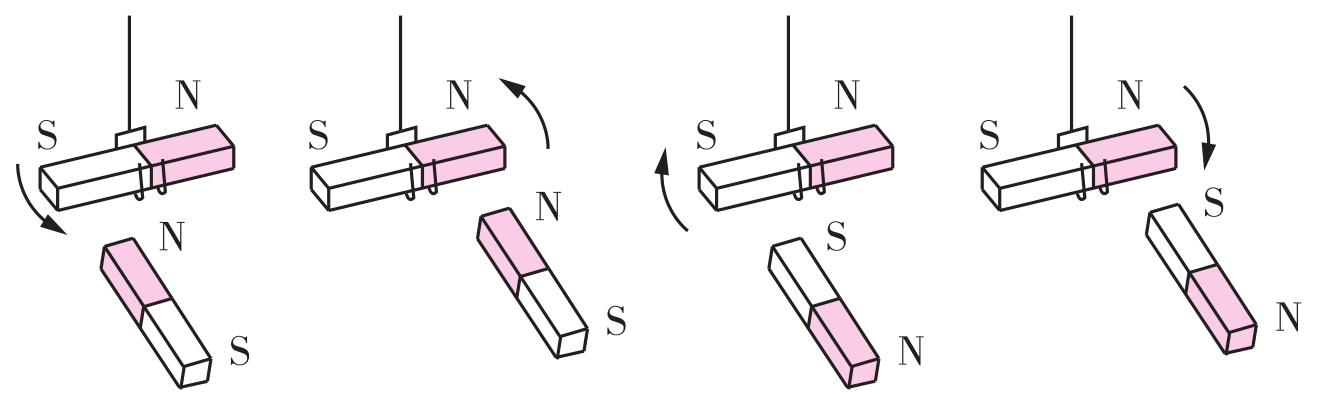 课程讲授
初步认识
磁现象
提问：如果磁体被分割成两段或几段后，每一段磁体上是否仍然有N极和S极？
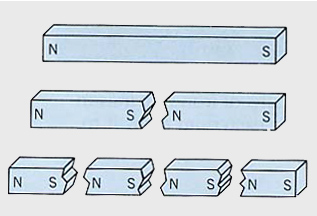 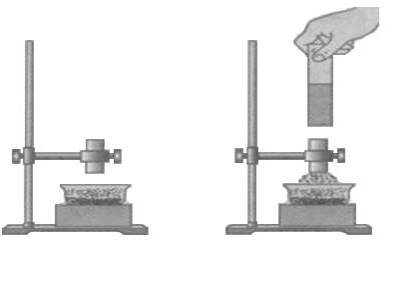 N
软铁棒
软铁棒
甲
乙
课程讲授
初步认识
磁现象
5.磁化：使原来没有磁性的物体获得磁性的过程。
❆铁和钢制的物体都能被磁化
软磁体：被磁化的物体如果是铁棒，获得的磁性会立即消失
课程讲授
初步认识
磁现象
5.磁化：使原来没有磁性的物体获得磁性的过程。
钢针磁化后，可以用来制作指南针；磁带、录像带、磁卡上的磁性物质被有序磁化后，可以储存声音、图像和文字信息。
机械手表被磁化后，走时不准；彩色电视机显像管被磁化后，色彩失真；将磁带、磁盘、磁卡等放入磁性环境中，它们储存的信息可能会消失等。
课程讲授
新课推进
磁场
将磁针放到磁体附近，会发生什么现象呢？
课程讲授
新课推进
磁场
磁针受到了力的作用，发生了偏转。
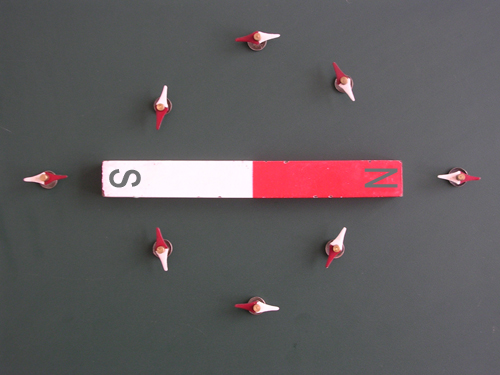 定义：磁体周围存在着一种物质，能使磁针偏转，这种看不见、摸不着的物质叫做磁场。
课程讲授
新课推进
磁场
基本性质：对处于其中的磁体有力的作用。
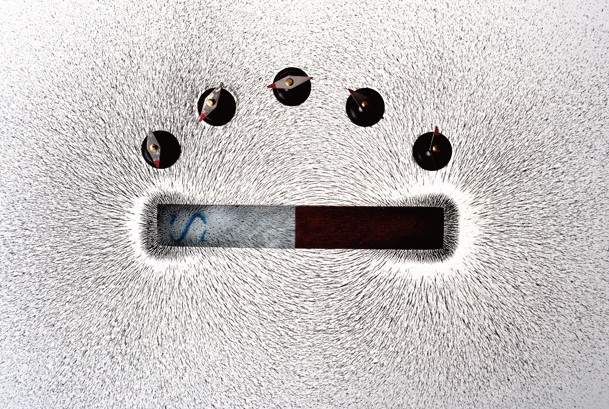 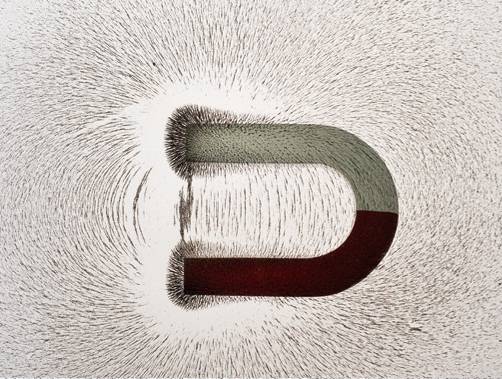 磁化后的铁屑就像一个个小磁针，在磁场的作用下，形象地显示出磁场的分布。
课程讲授
新课推进
磁场
磁场的方向
课程讲授
新课推进
磁场
磁场的方向
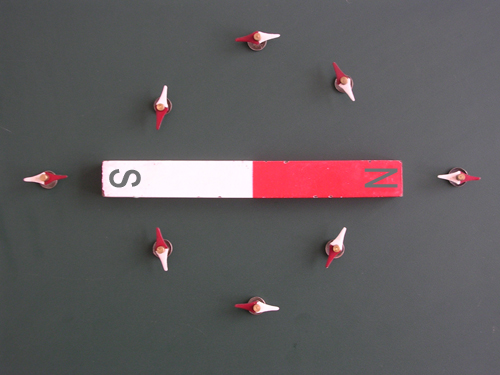 小磁针静止时北极所指的方向规定为该点的磁场方向
课程讲授
新课推进
磁场
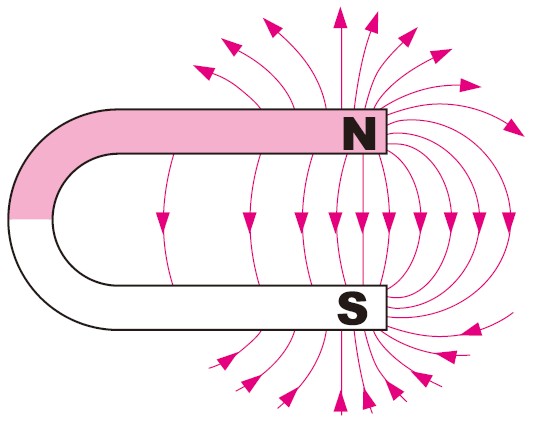 磁感线
我们把小磁针在磁场中排列情况，用一根带箭头的曲线画出来，形象地描述磁场，这样的曲线叫作磁感线。
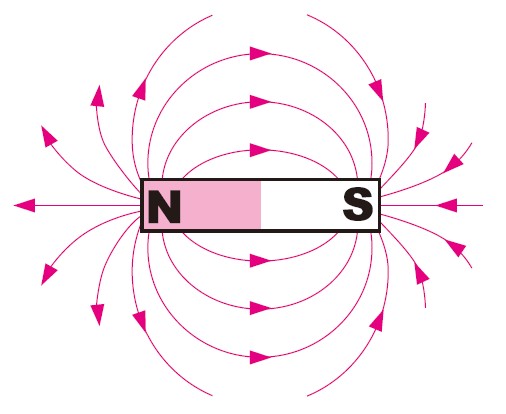 课程讲授
新课推进
磁场
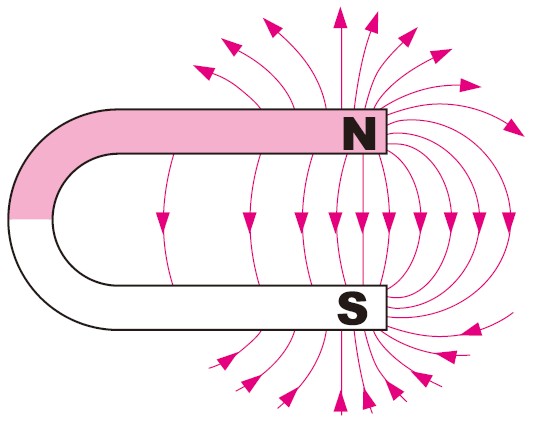 磁感线
①磁感线上任意一点的方向，与该点的磁场方向相同。
②磁感线是描述磁场的方法，并不存在。
③磁体外部的磁感线都是从磁体的N极出发，回到S极。
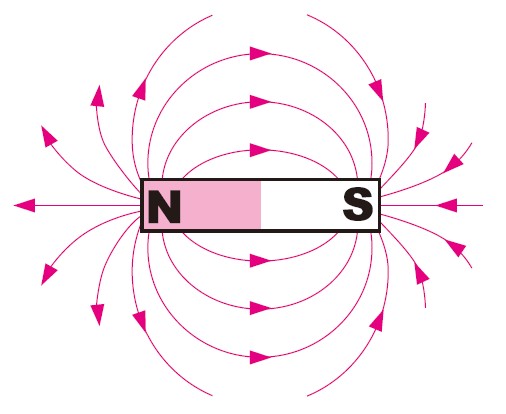 课程讲授
新课推进
磁场
磁感线
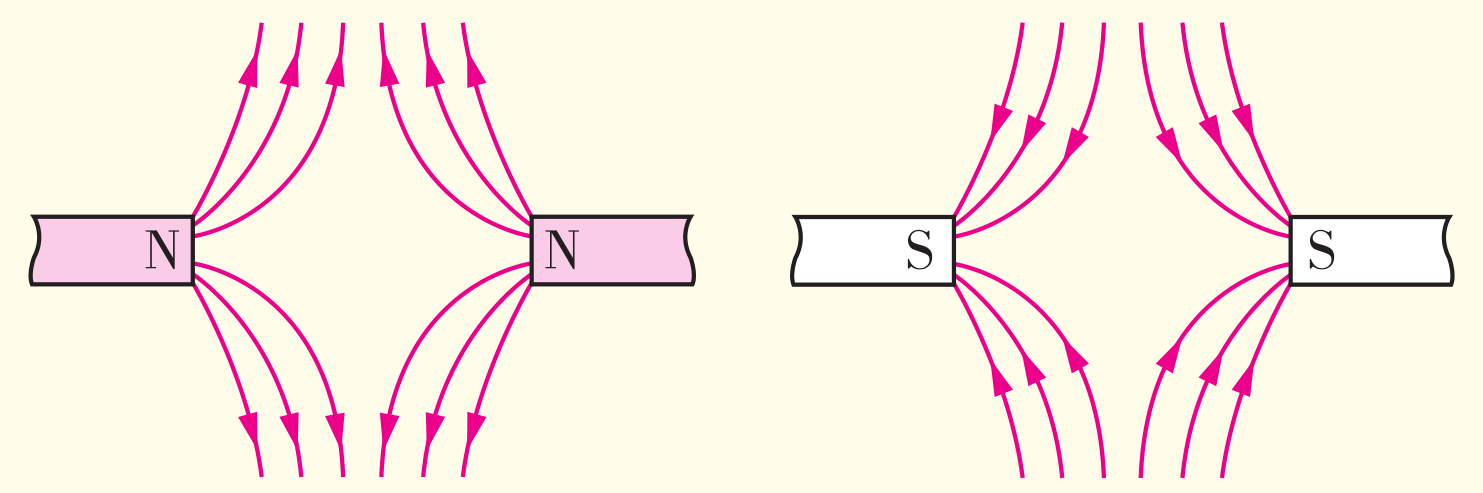 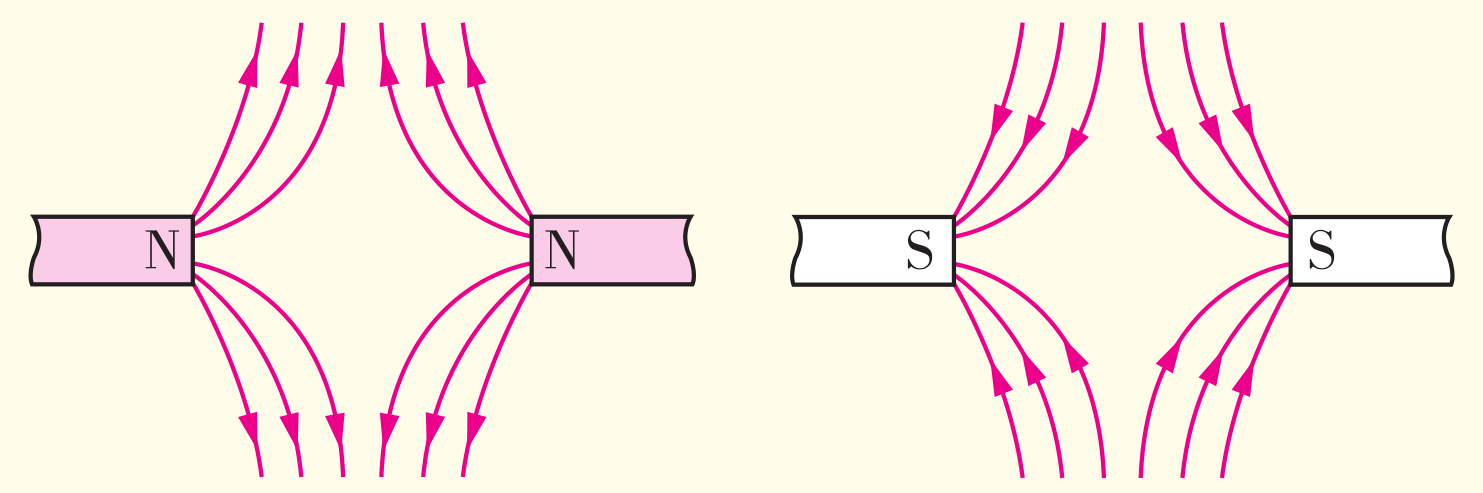 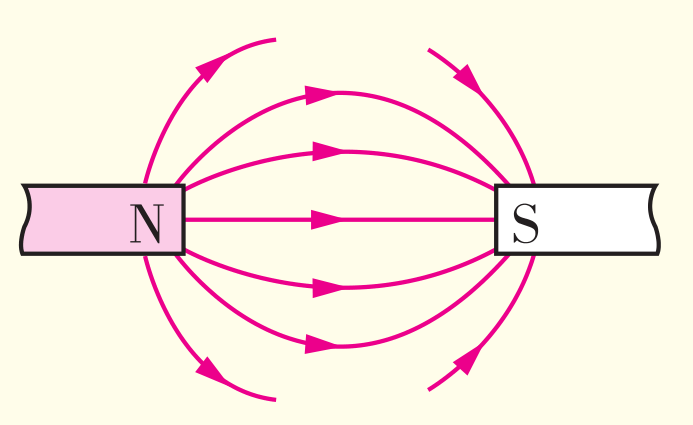 异名磁极间的磁场分布
同名磁极间的磁场分布
课程讲授
新课推进
地磁场
磁针受力转动是磁场作用的结果，那么指南针在世界各地都能够指南北又是谁的磁场在施加作用呢？
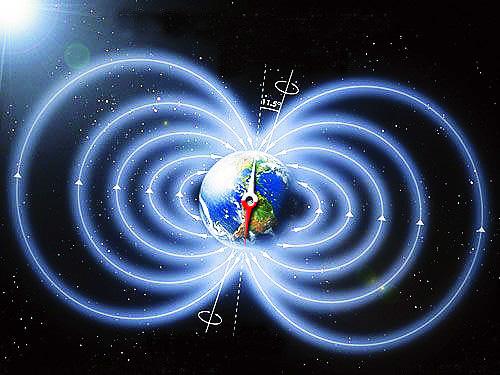 地球周围存在的磁场叫地磁场
课程讲授
新课推进
磁偏角
地磁场
地理北极
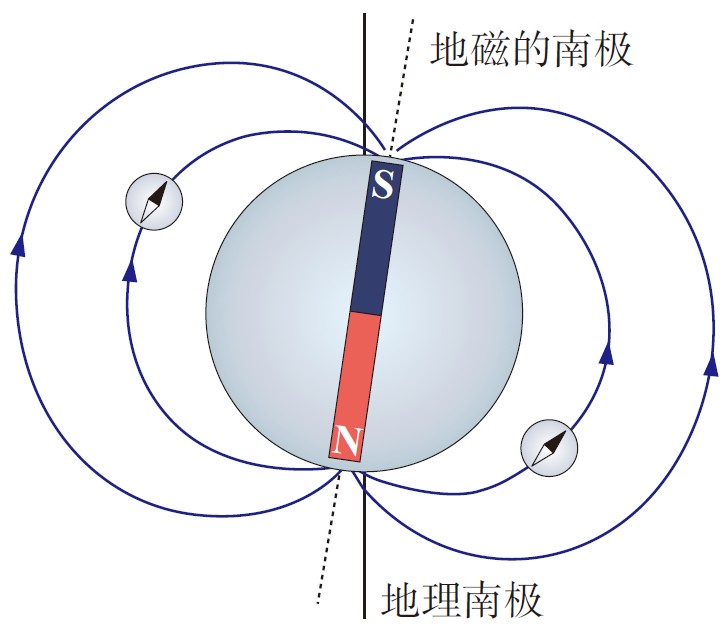 特点：
地磁场的形状与条形磁体的磁场很相似
地磁场的南北极与地理的南北极不完全重合，中间有一定的夹角。
地磁北极
课程讲授
新课推进
磁偏角
地磁场
地理北极
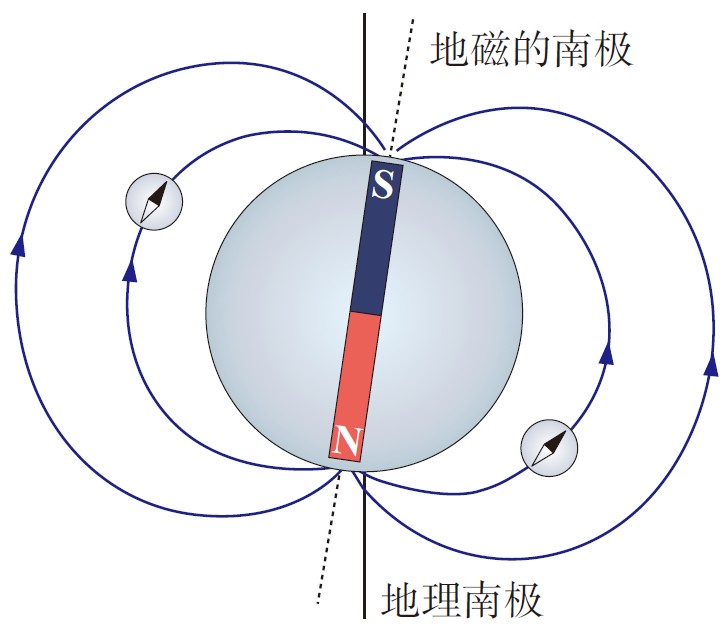 我国宋代学者沈括在他所著的《梦溪笔谈》中写道：“方家以磁石磨针锋，则能指南，然常微偏东，不全南也。"
这个发现比西方早了400多年。
地磁北极
课程讲授
小结
磁性、磁体、磁极、磁化
基本概念
磁现象
磁极：同名磁极相互排斥
          异名磁极相互吸引
作用规律
对放入其中的磁体有力的作用
基本性质
方向
磁场
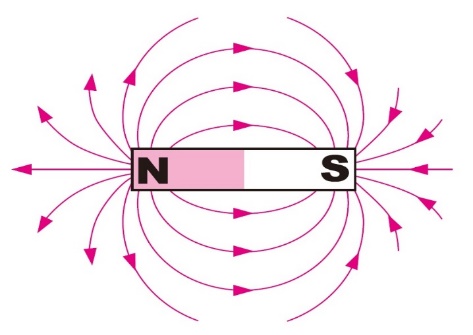 磁感线
描述
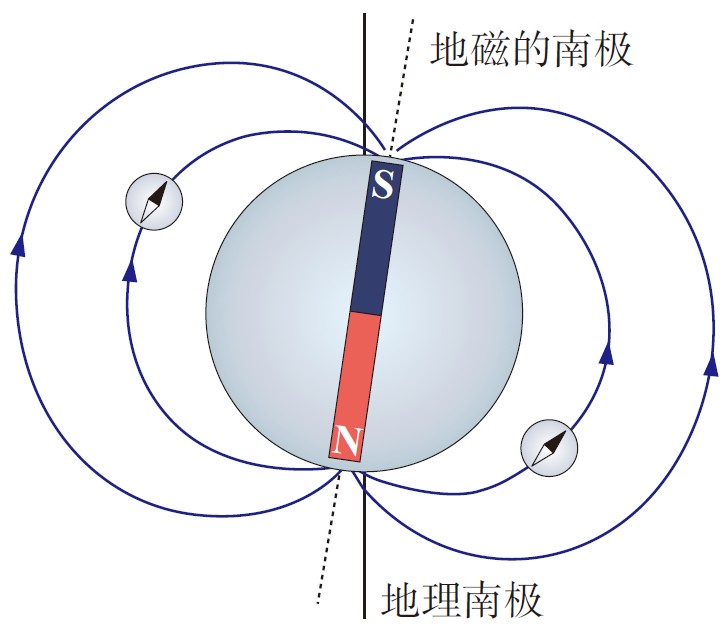 地磁场
习题练习
1.如下图，甲图所示条形磁铁从中间锯断后如图乙，则有（      ）
   A端是N极，B端是 S极，C、D端不是磁极
B.   A、B端和C、D端都不是磁极
C.   A、C端为N极，B、D端为S极
D.   A、D端为N极，B、C端为S极
D
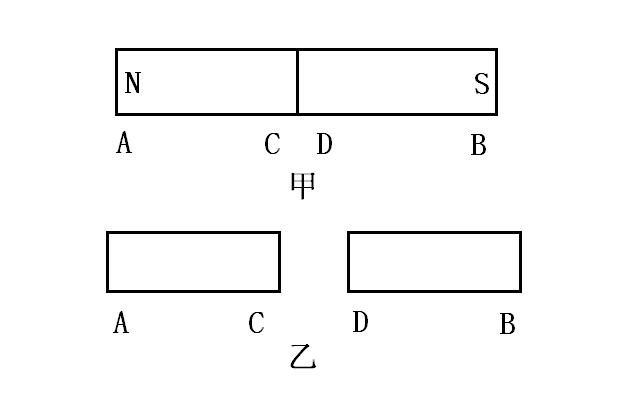 乙
甲
丙
N
S
丁
习题练习
2.一条形磁铁，周围有四根能自由转动的小磁针甲、乙、丙、丁，当小磁针静止时，指向正确的是（      ）
（小磁针蓝色的一端表示N极）
  A.磁针甲
  B.磁针乙
  C.磁针丙
  D.磁针丁
A